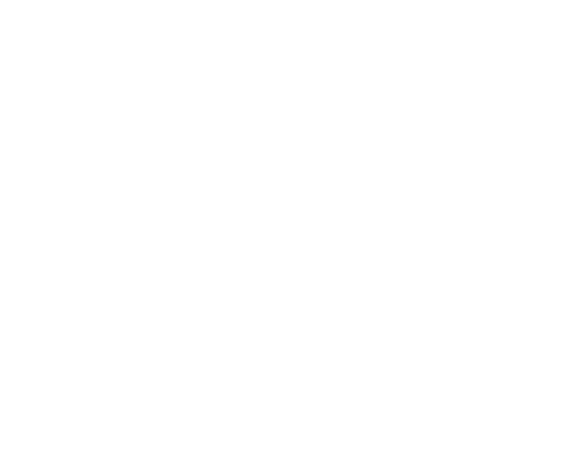 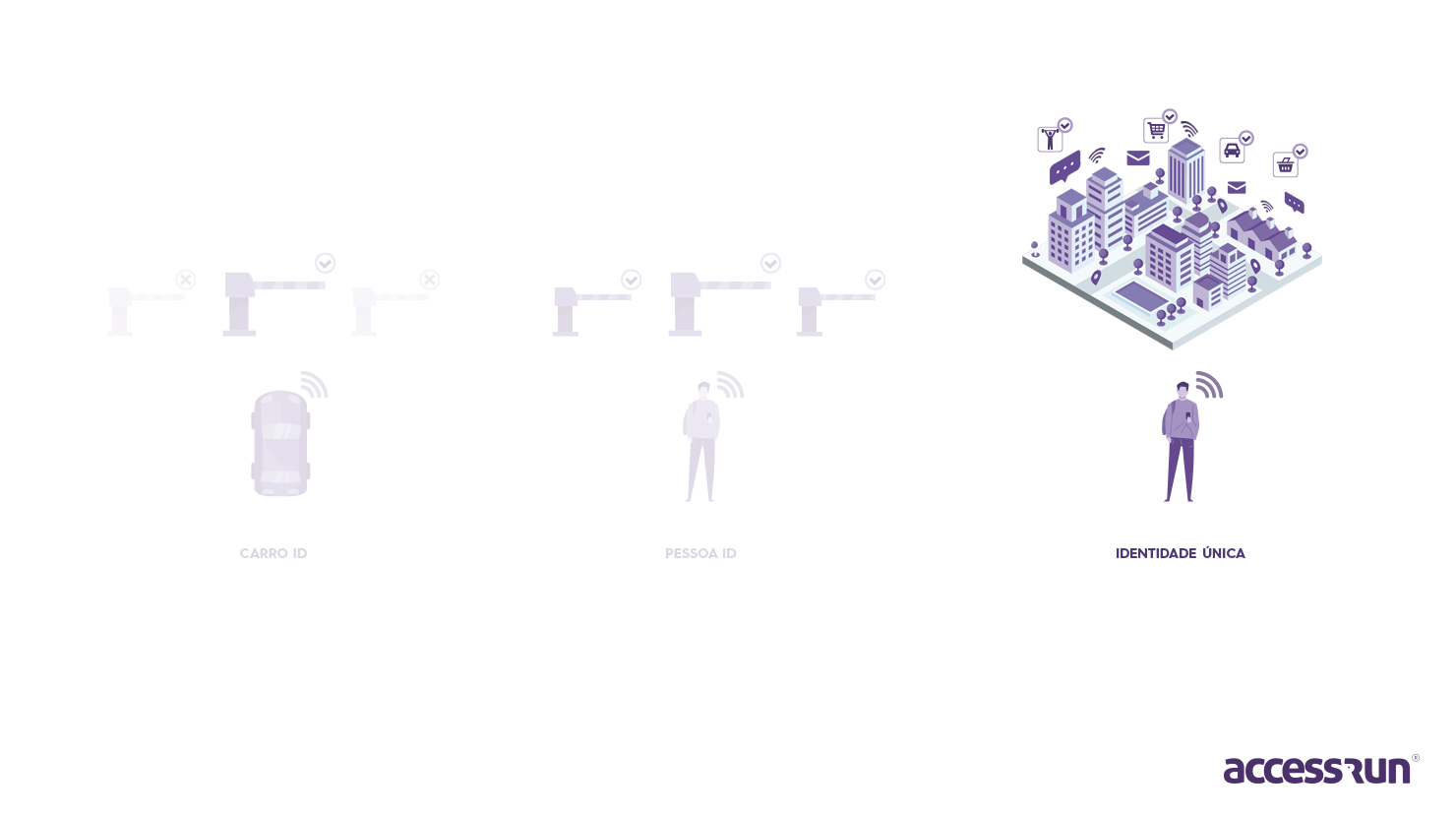 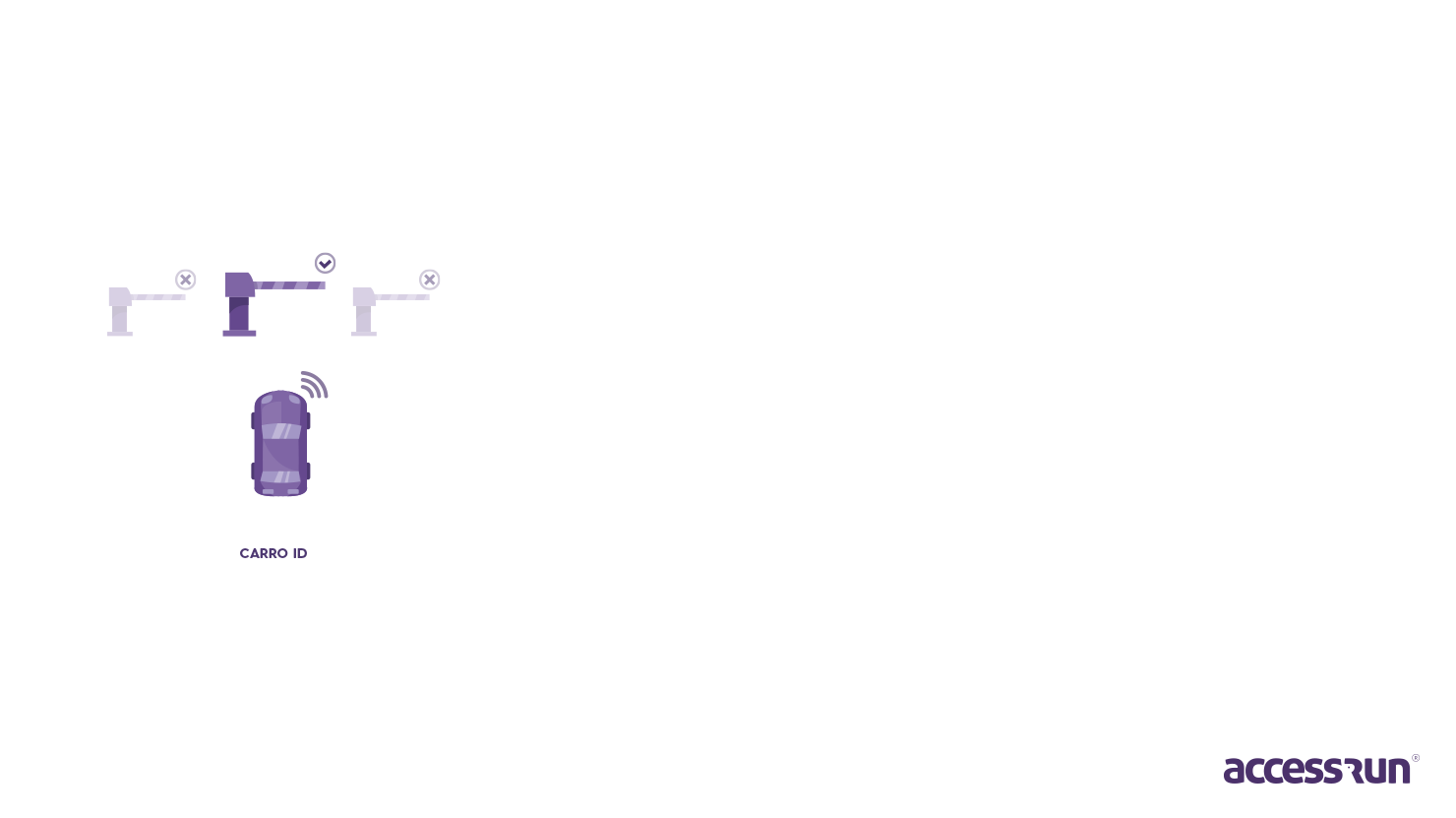 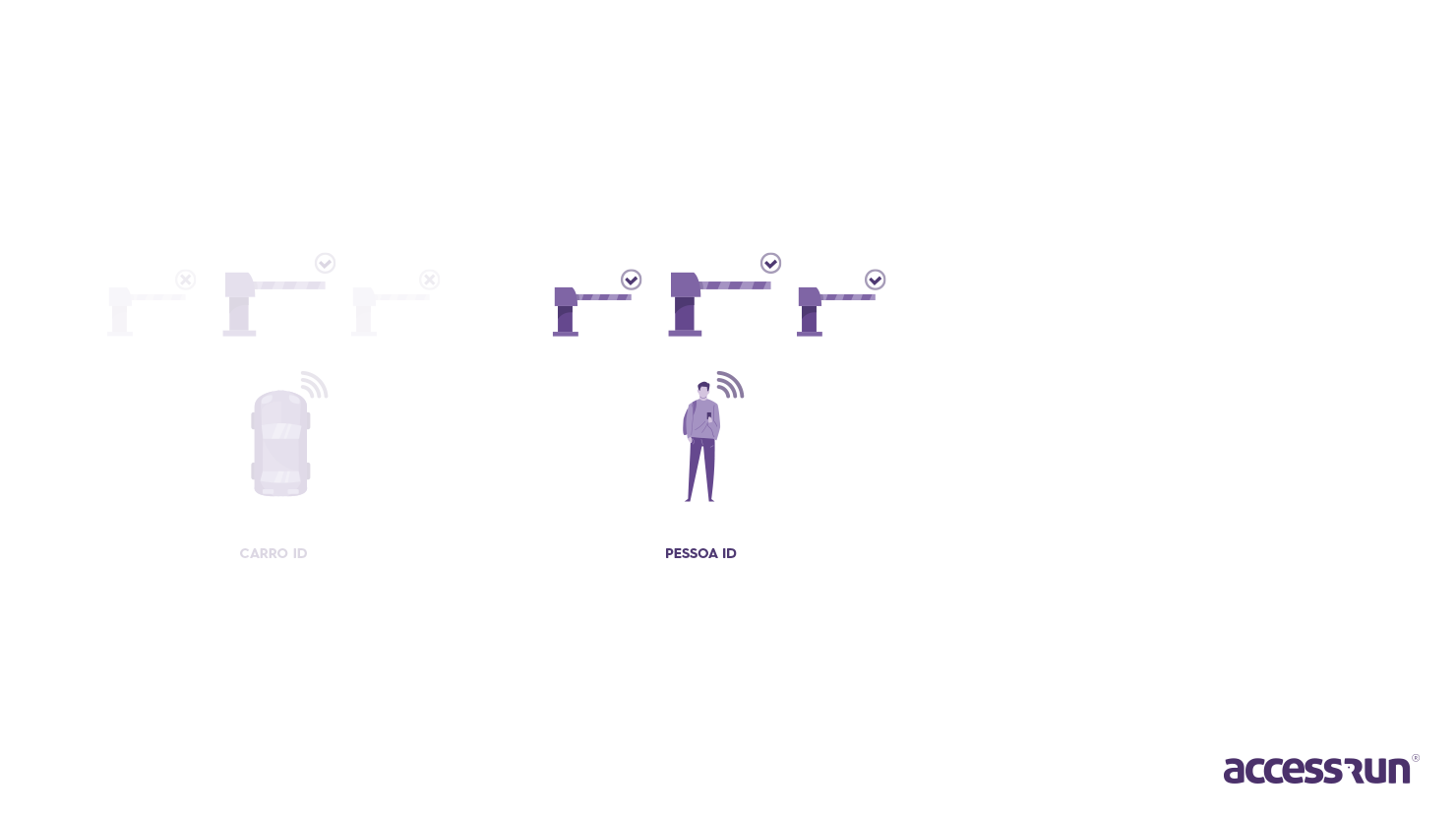 SMART CITY
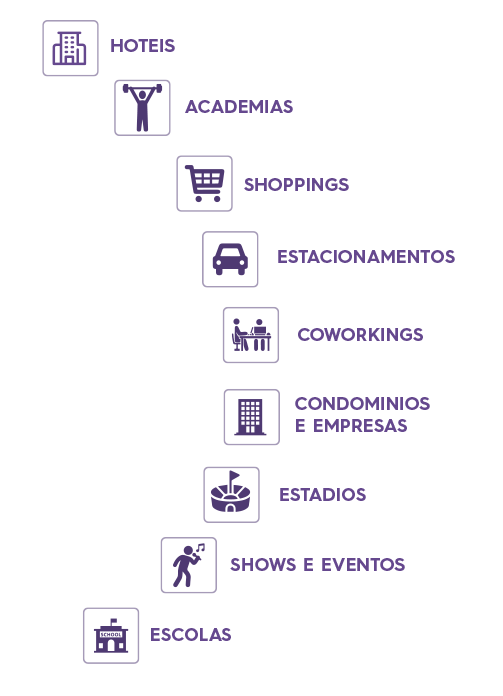 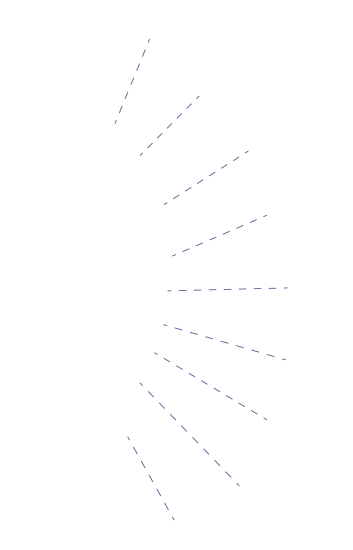 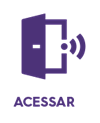 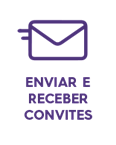 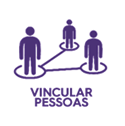 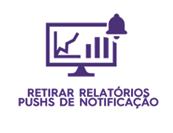 Cases | Acesso com Veículos com e sem necessidade de aproximação (configurável)
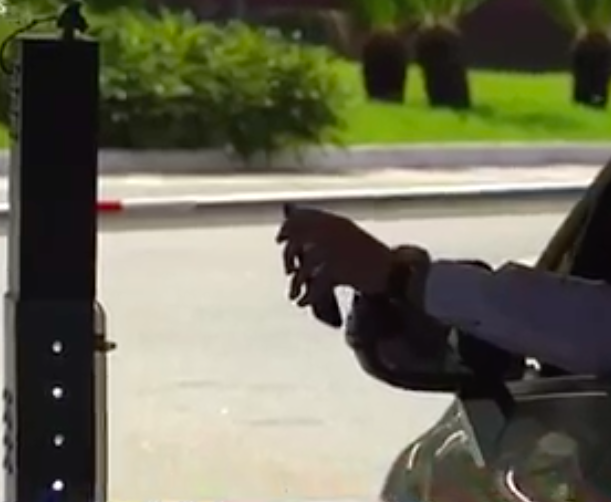 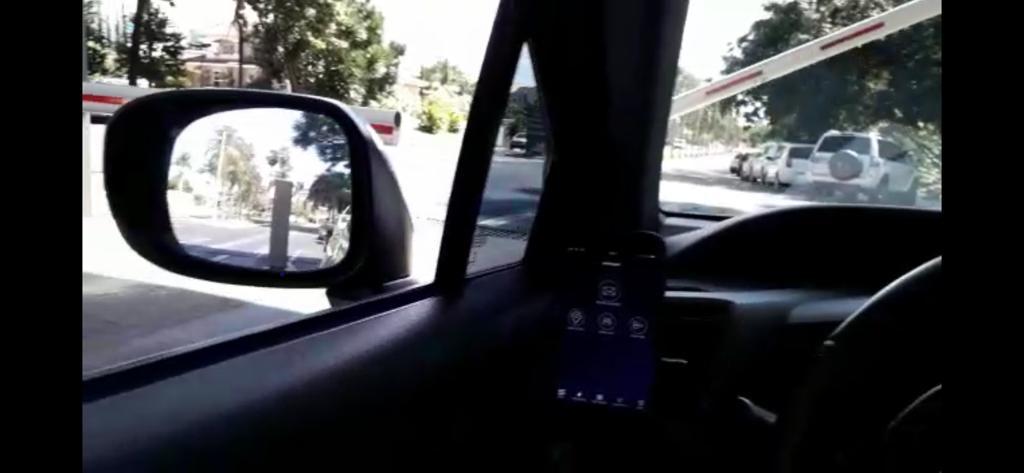 APP aberto no console do veículo abrindo a cancela a distância.
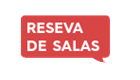 Acesso inteligente
Rápido
Seguro
Integrado
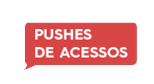 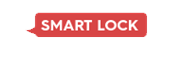 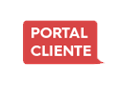 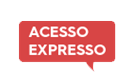 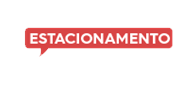 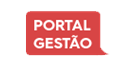 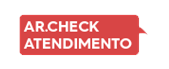 Crises aceleram tendências
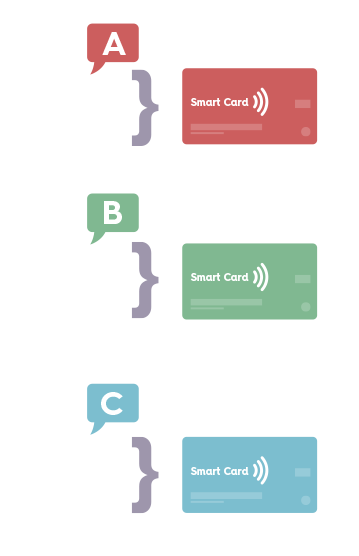 “Todos gostam de exclusividade, mas ninguém quer ser exclusivo”
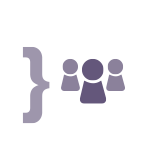 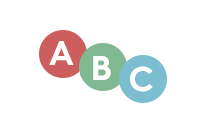 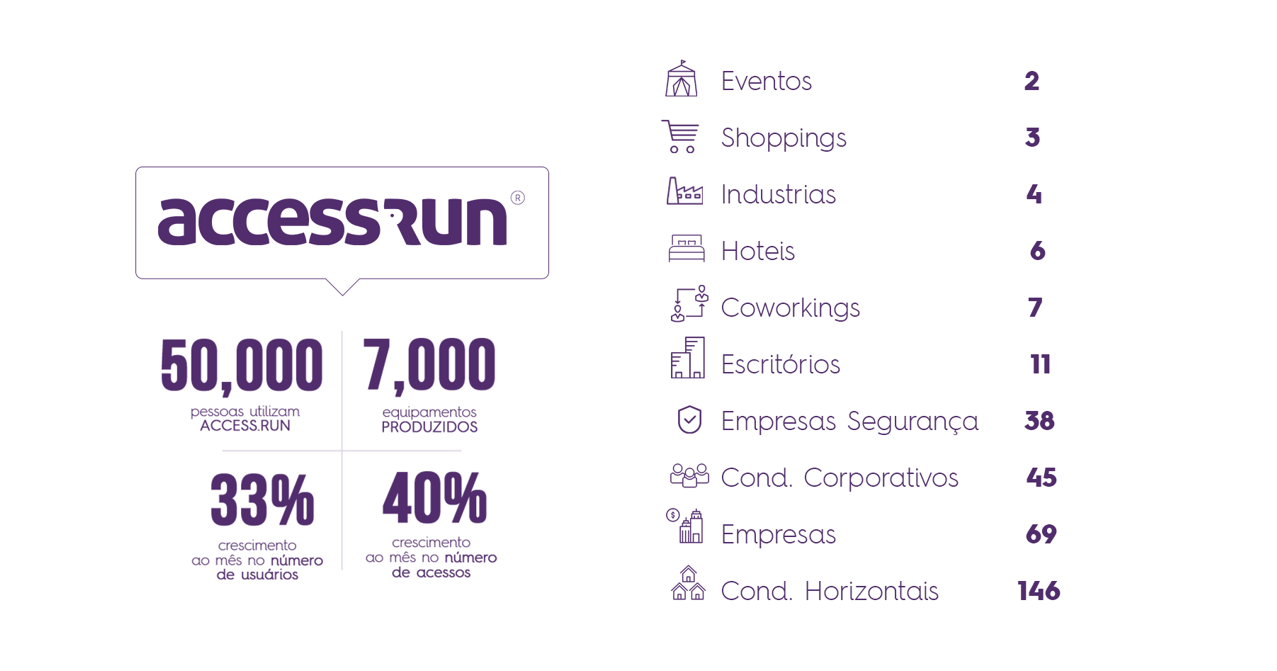 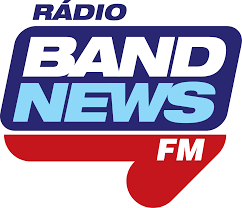 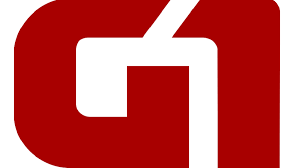 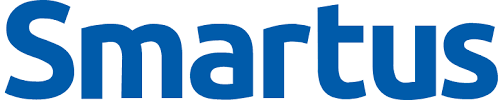 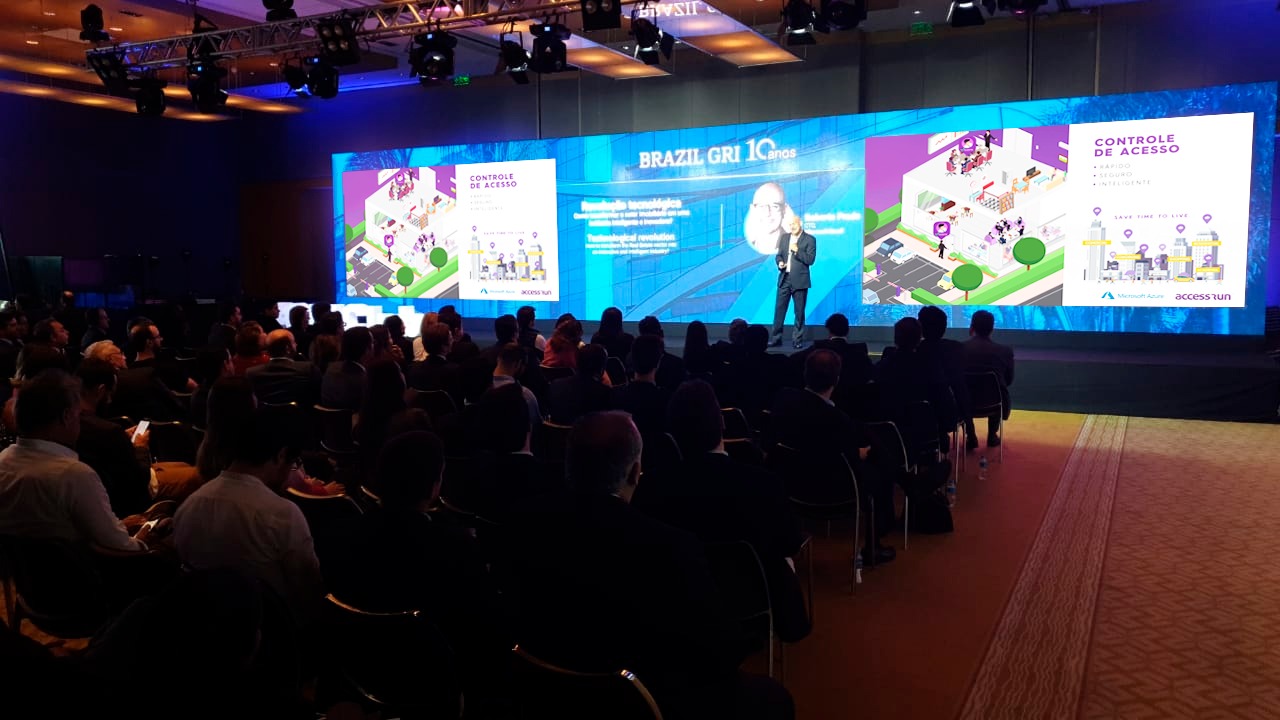 “Existem empresas brasileiras revolucionando o mercado de real estate!” 
CTO Microsoft em Dezembro de 2019
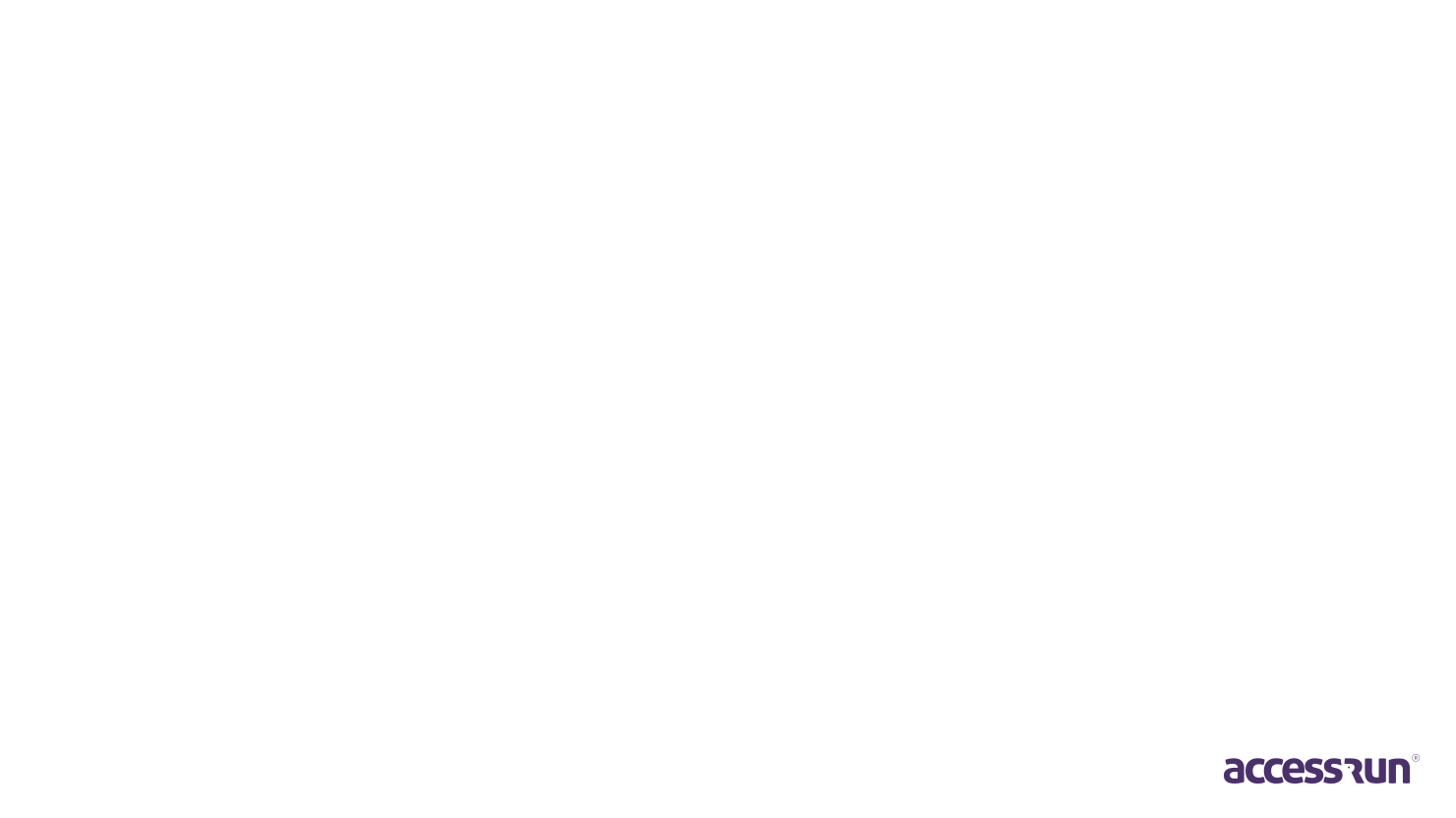 “Se você quer chegar onde a maioria não chega, faça o que a maioria não faz!”
Bill Gates
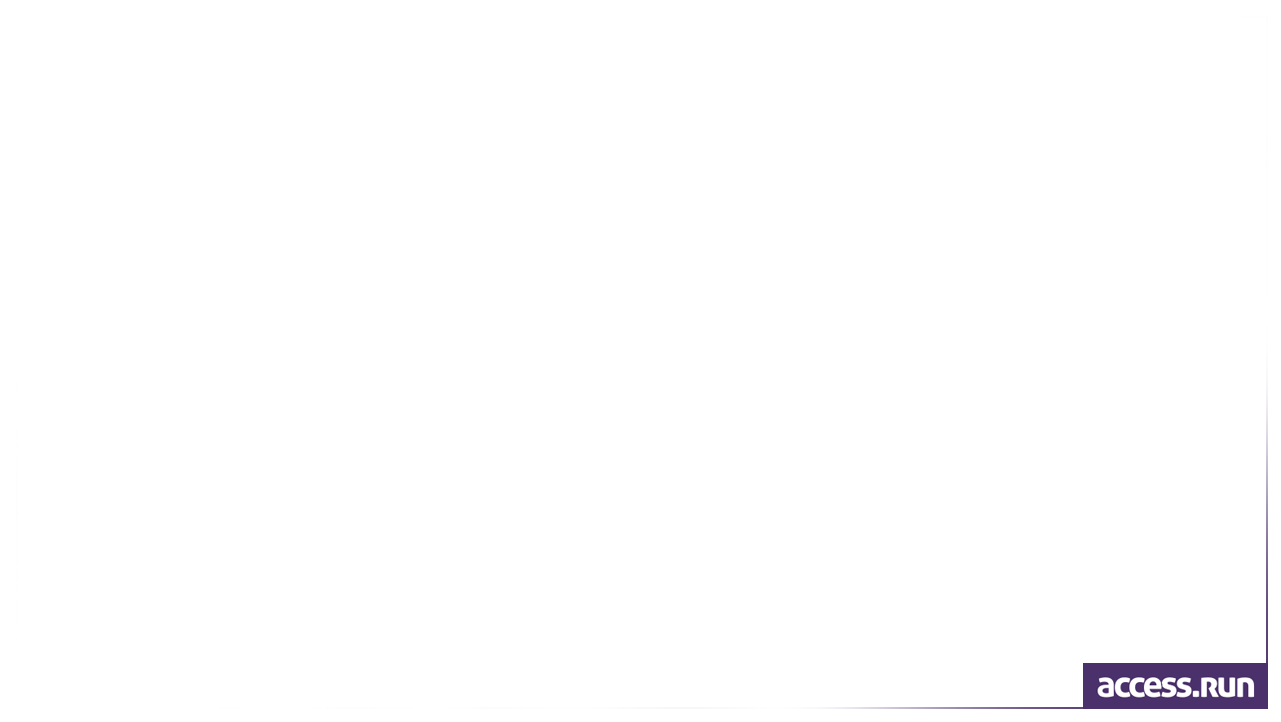 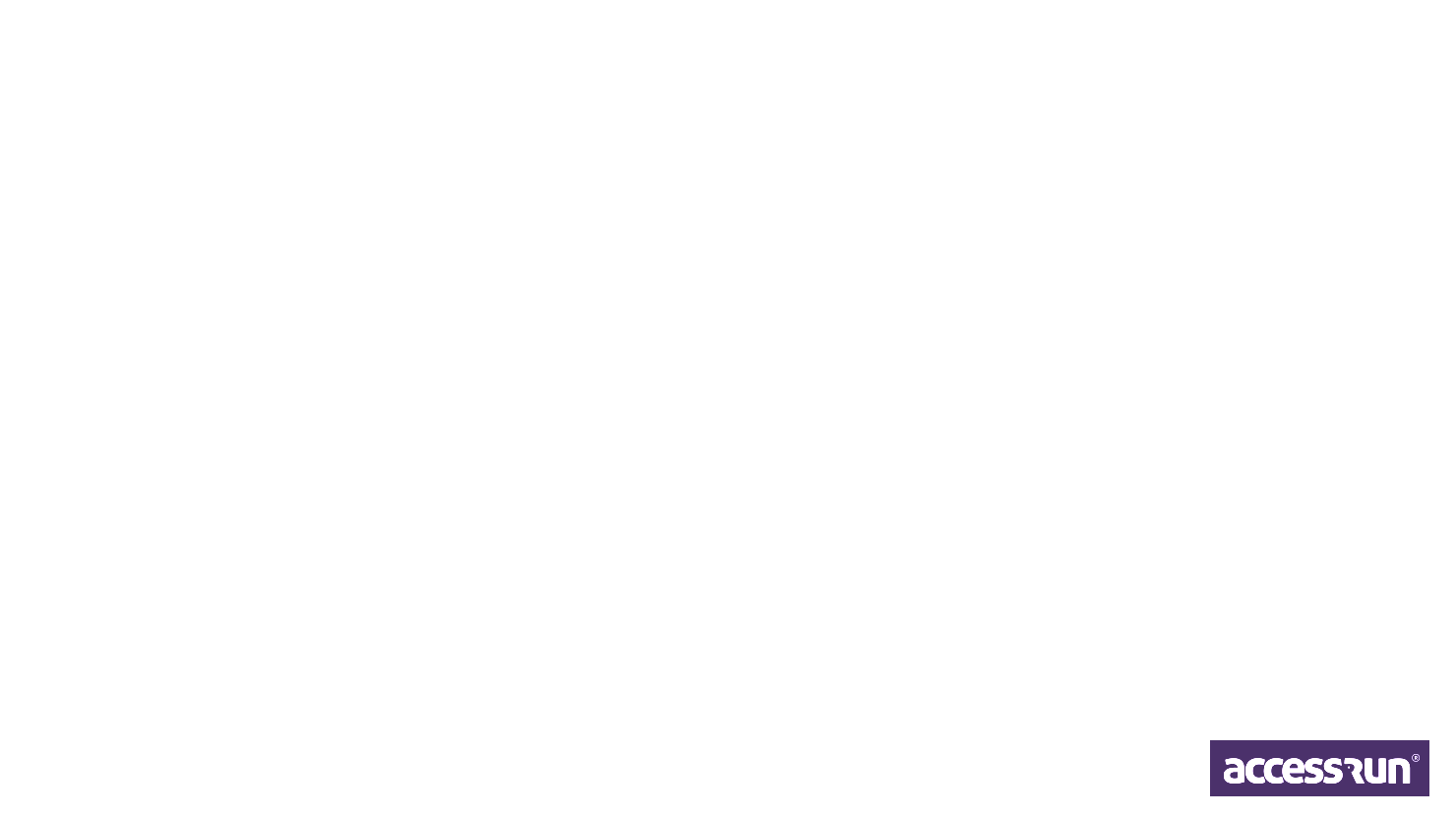 access.run
SAVE TIME TO LIVE